Αρχαϊκή Τέχνη
161. Χάλκινο ειδώλιο αλόγου από το νεκροταφείο του Fusco. Συρακούσες. 162. Κεφαλή «φιλοσόφου» από ναυάγιο στο Porticello. 430 π.Χ.
163α-β. Μαρμάρινη λυχνία από το ιερό της Μαλοφόρου στον Σελινούντα. 610-600 π.Χ. Παλέρμο.
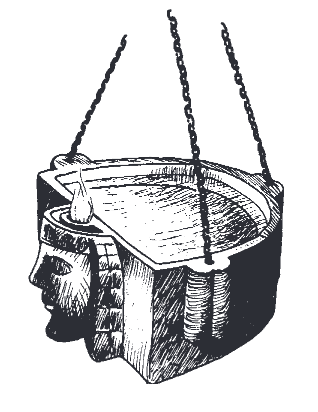 Ναός Υ
Ο πρωιμότερος γλυπτός διάκοσμος ανήκει στον ναό Υ και χρονολογείται περίπου στην περίοδο 550-530 π.Χ. 
Οι μετόπες είναι από τοπικό αμμόλιθο και έχουν ύψος περίπου 84 εκ. 
Σώζονται έξι σχεδόν ακέραιες μετόπες και αρκετά θραύσματα
1. Δύο μετωπικά αποδομένες αγένειες μορφές σε τέθριππο, πιθανόν δύο θηλυκές θεότητες (Δήμητρα και Κόρη ;) ή ένα θεϊκό ζευγάρι (Απόλλων και Άρτεμις ;) 
2. ο Ζεύς μεταμορφωμένος σε ταύρο απαγάγει την Ευρώπη. 
3. Σφίγγα. 
4. Ο Ηρακλής και ο κρητικός ταύρος. 
5. Ο Απόλλωνας σε κατά μέτωπον στάση, με φτερωτά υποδήματα και τη λύρα, η Λητώ με ένα στεφάνι και η Άρτεμις με τόξο και βέλος (το τελευταίο δεν σώζεται). Δεν σώζονται οι κεφαλές των δύο θεών και ένα τμήμα του κορμού του θεού. 
6. Τρείς θεές. Οι δύο θεές αριστερά, που κατευθύνονται προς την θεά στα δεξιά, έχουν στεφάνη ή πόλο. Η μία κρατά αδράχτι και η άλλη αντικείμενο που δεν σώζεται. Η τρίτη θεά, στραμμένη στα αριστερά, έχει λυτή κόμη και κρατά και αυτή αδράχτι.
Μετόπες από τον ναό Υ: Σελινούς. 164. Δύο θεότητες σε τέθριππο. 165. Ευρώπη και Ταύρος.
166. Σφίγγα. 167. Ο Απόλλων, η Λητώ και η Άρτεμις
168. Μετόπη από τον ναό Υ. Τρεις θεότητες. 169. Μετόπη από τον ναό C του Σελινούντα. Περσέας.
Ναός C
Μετόπες από τοπικό ασβεστόλιθο. 
Τρεις πλήρεις και αρκετά θραύσματα

Περσέας και Γοργώ, Αθηνά
Ηρακλής και Κέρκοπες
Δήλια τριάδα σε άρμα
Μια τέταρτη μετόπη έχει αποκατασταθεί πρόσφατα: Ορέστης και Αίγισθος. 

550 ή 525 π.Χ.
170. Μετόπες του ναού C
171. Ηρακλής και Κέρκοπες. 172. Απόλλων, Άρτεμις και Λητώ σε άρμα (οι θεές δεν σώζονται)
173. Θραύσματα μετοπών του ναού C
174. Γραφική αποκατάσταση μετόπης ναού C
Ναός F
Σώζονται 2 μετόπες και πολλά θραύσματα. 

Διόνυσος και Γϊγαντας
Αθηνά ή Άρτεμις και Γίγαντας
500-490 π.Χ. 

Αναλογίες με έργα στην Αθήνα και την Πάρο της ίδιας περιόδου 

Πιθανόν ναός της Αθηνάς
175. Ναός F. Αθηνά και Γίγαντας
176. Σελινούς, ναός F. Απόσπασμα από μετόπη: θνήσκων γίγαντας.
177. Μετόπες του ναού F. 490 π.Χ. Διόνυσος και γίγαντας
178. Θραύσματα από το ναό F
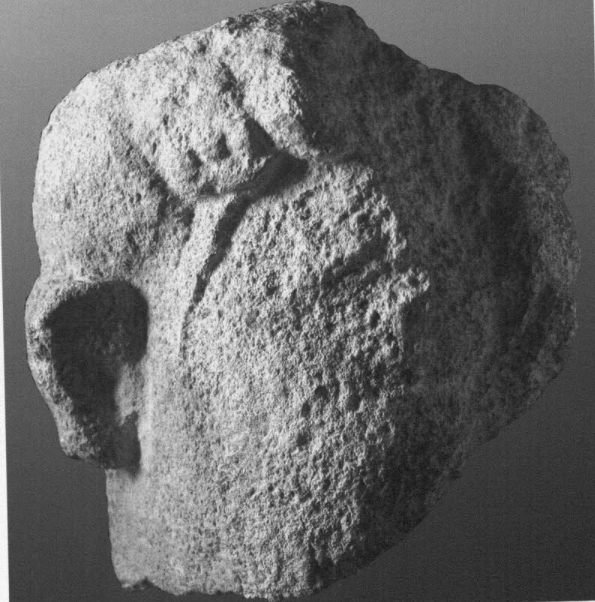 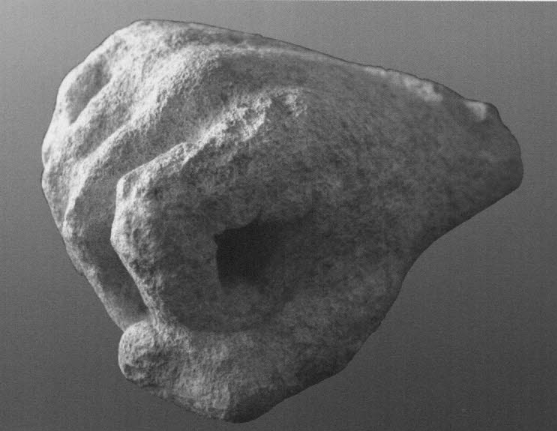 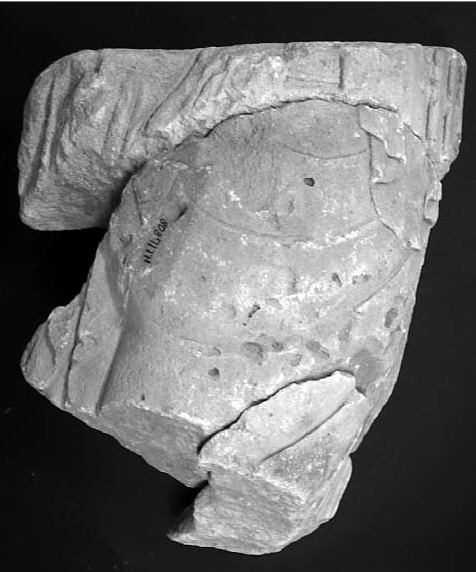 179. Ανάγλυφο με την αρπαγή της Περσεφόνης. Σελινούς, ναός Δήμητρας Μαλοφόρου. 500-480 π.Χ.
180. Ποσειδωνία, Ιερό στο Foce del Sele
Συνολικά σώζονται 35 πλήρεις ή σχεδόν πλήρεις μετόπες από τοπικό ασβεστόλιθο, συν θραύσματα από άλλες τρεις, καθώς και κάποιες πιθανές προσθήκες και αντικαταστάσεις που χρονολογούνται στα τέλη του 5ου αι. 
Σύμφωνα με μια σχετικά πρόσφατη μελέτη, υπήρχαν 15 μετόπες σε κάθε μακρά και έξι σε κάθε στενή πλευρά του κτιρίου, 42 δηλαδή στο σύνολο
Τεχνικά, υπάρχουν ορισμένα ιδιαίτερα χαρακτηριστικά: λόγω και του μικρού τους μεγέθους (ύψος 79 εκ.), οι μετόπες συνανήκουν με τα γειτονικά τους τρίγλυφα στο ίδιο κομμάτι αμμόλιθου. 
Κάποιες ημίεργες
Χρονολόγηση: β’ μισό 6ου αι. 
Το μνημείο αντικαθίσταται το 500 π.Χ.
181. Οι μετόπες του ναού της Ήρας στο Foce del Sele.
182-183. Κένταυροι
184. Φόλος.
185-186. Σιληνομαχία.
187. Οδυσσέας και χελώνα
188. Μελανόμορφος σκύφος σικελικού εργαστηρίου: ο Οδυσσέας πάνω σε μια χελώνα. 500 π.Χ. Παλέρμο.
189. Αρπαγή Λευκιππιδών από τους Διόσκουρους. 190. Το ίδιο θέμα, από τη διακόσμηση του 2ου ναού
191. Η μάχη για τον Τρίποδα. 192. Ηρακλής και Ανταίος
193. Ηρακλής και Κέρκοπες.
194. Μήδεια και Πελίας. 195. Αίγισθος και Ορέστης.
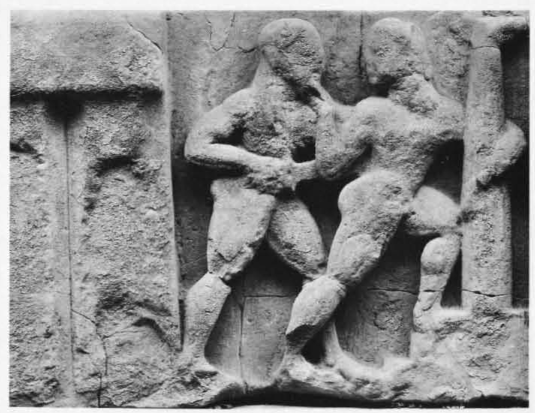 196. Κλυταιμνήστρα και Ηλέκτρα.
197.-198. Ο Τιτυός απαγάγει τη Λητώ καταδιωκόμενος από την Αρτέμιδα και τον Απόλλωνα.
199. Ιξιών και Ερινύα. 200. Έκτορας και Πάτροκλος.
201. Θρηνωδοί
202. Ηρακλής. 203. Ηρακλής και Ευρυσθέας
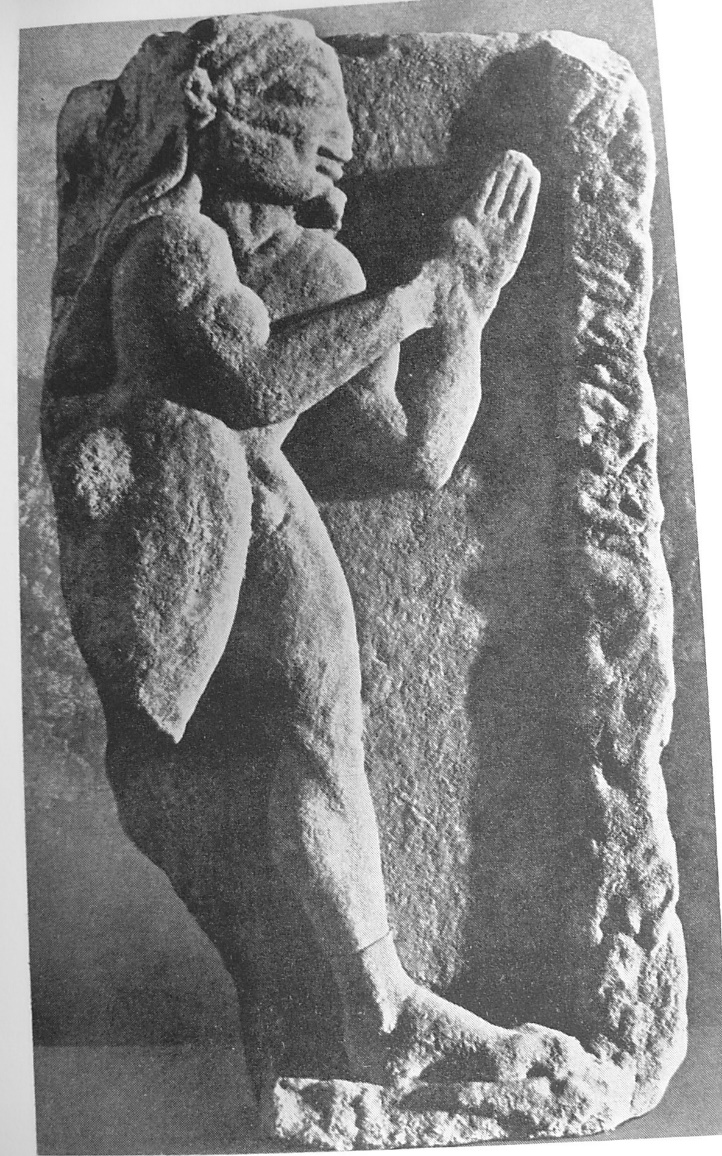 204. Ηρακλής και Γϊγαντας
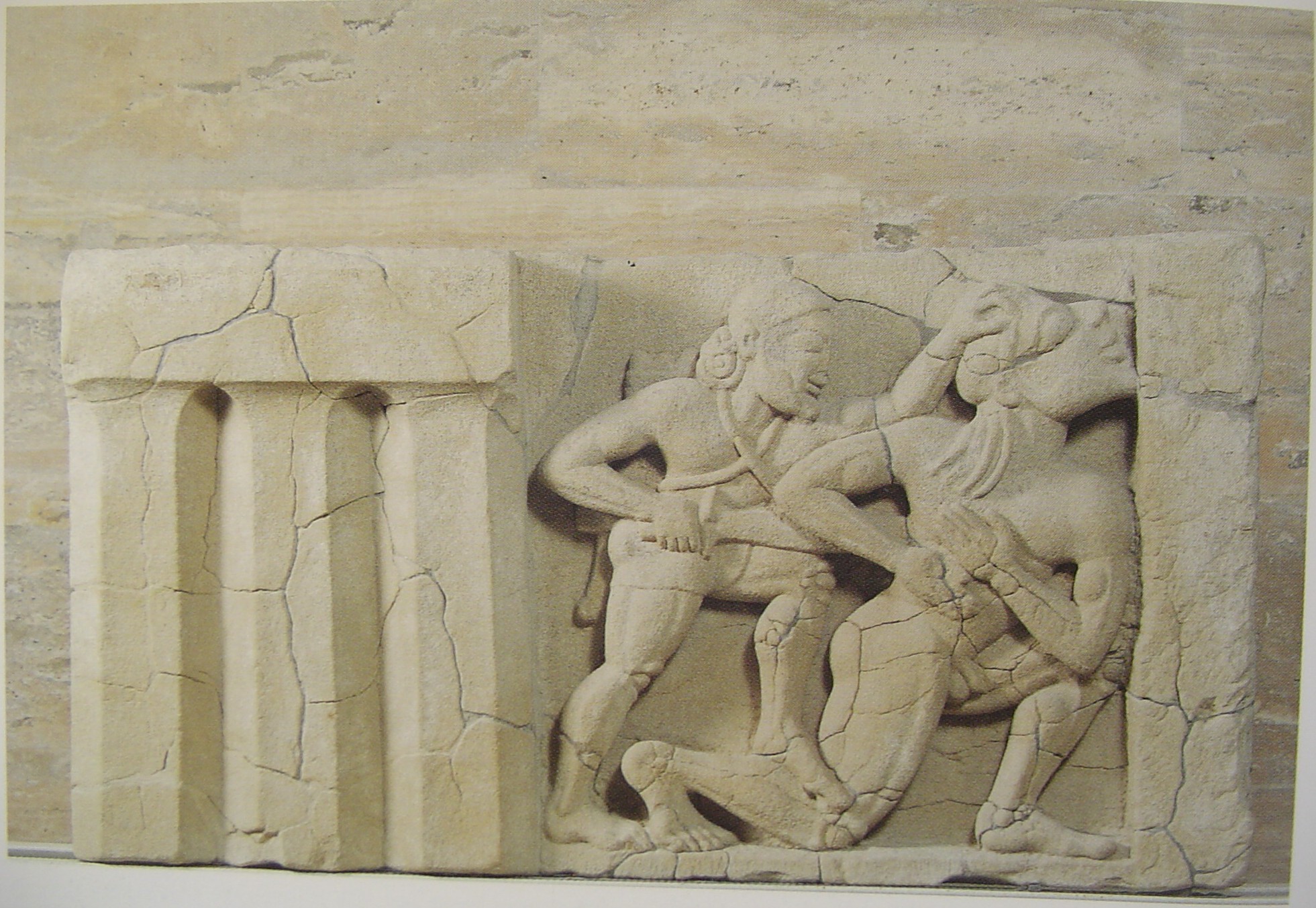 205. Σίσυφος.
206. Αυτοκτονία του Αίαντα
207. Άγαλμα κουροτρόφου από τα Μέγαρα Υβλαία. 208. Γυναικεία θεότητα από την Καπύη
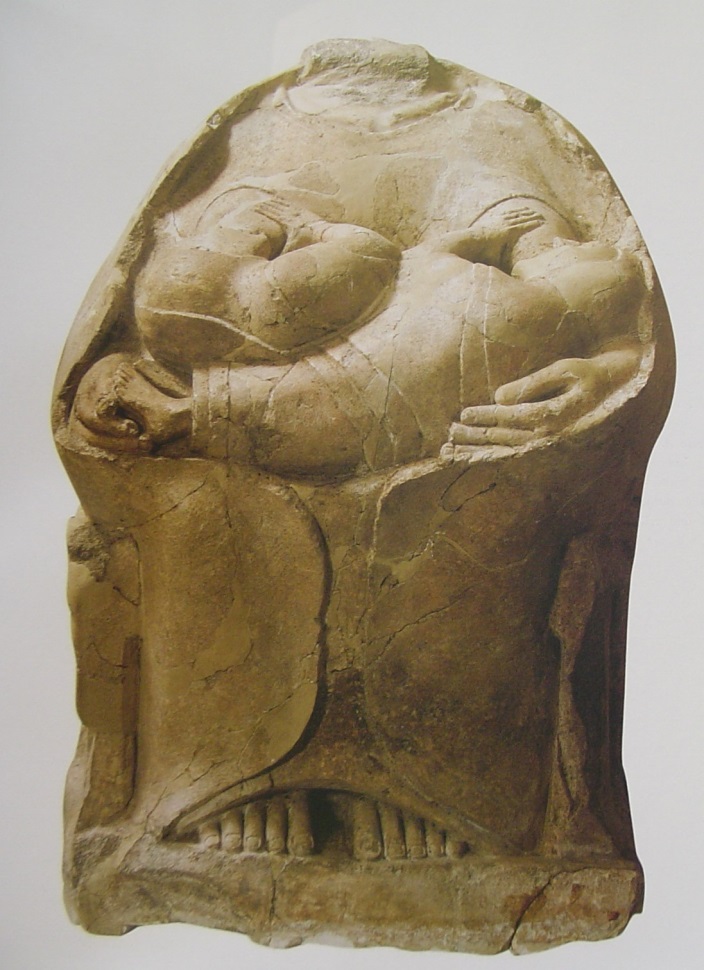 209. Κολοσσικό κεφάλι θεάς από τις Συρακούσες. 580 π.Χ.
210. Κόρη από τα Μέγαρα Υβλαία. 211. Κύβος του Διός Μειλιχίου από το Σελινούντα.
212. Κούρος. 213. Κόρη. Συρακούσες
214. Κούρος του Σαμβροτίδη από τα Μέγαρα Υβλαία. 215. Κούρος από τους Λεοντίνους
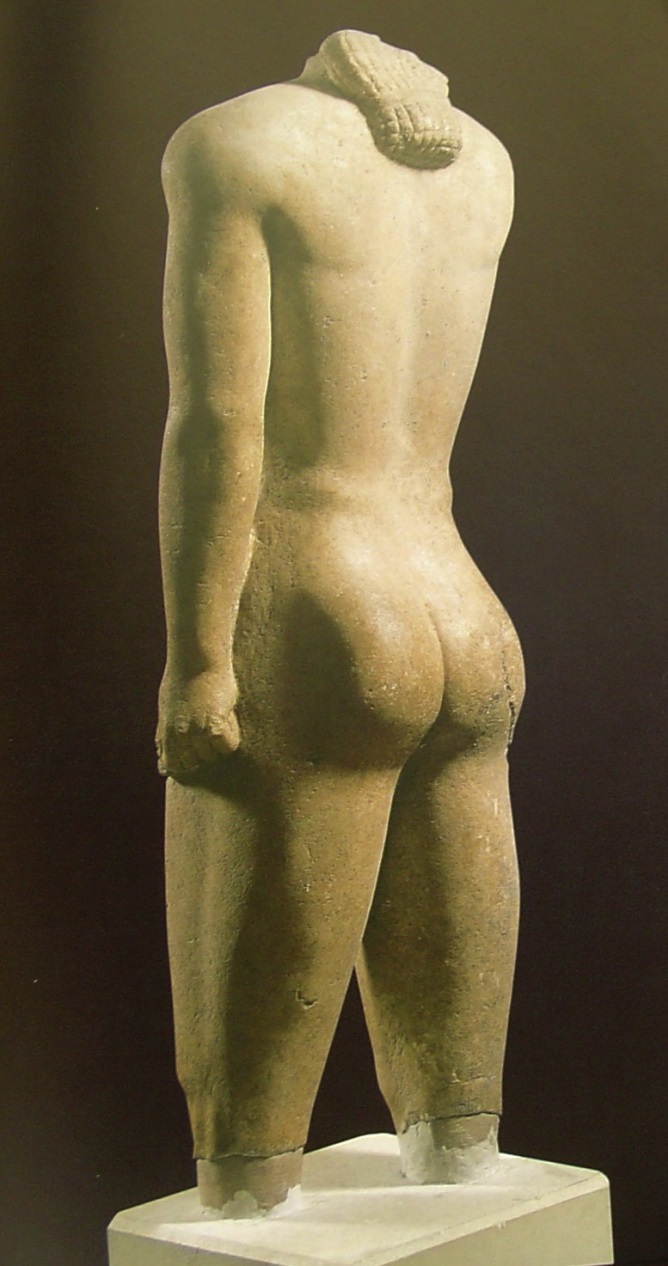 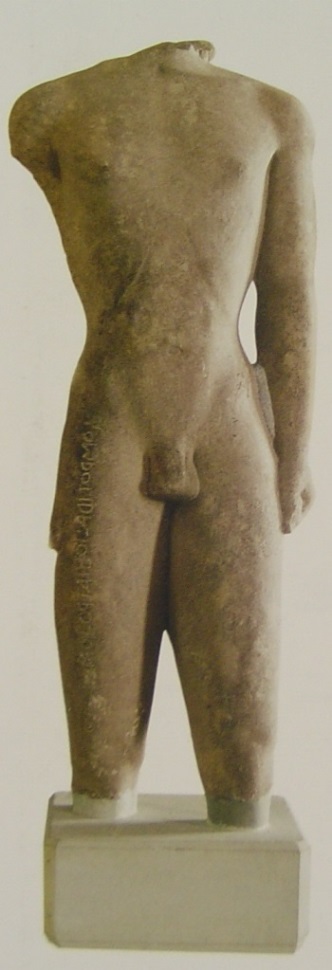 216. Κεφαλή από το Σελινούντα. 217. Κεφαλή κούρου από τους Λεοντίνους.
218α-δ. Ο έφηβος του Ακράγαντα.
219. Ο πολεμιστής από τον Ακράγαντα. 220. Άτλας από τον Ακράγαντα. 480 π.Χ. 221. Νίκη από τις Συρακούσες.
222. Κεφαλή από το Μεταπόντιο. 540 π.Χ. 223. Ιωνίζων κούρος από το Μεταπόντιο
224. Λεπτομέρειες κούρου ιωνικής τεχνοτροπίας από το Μεταπόντιον. .
225-227. Κόρες από τον Τάραντα
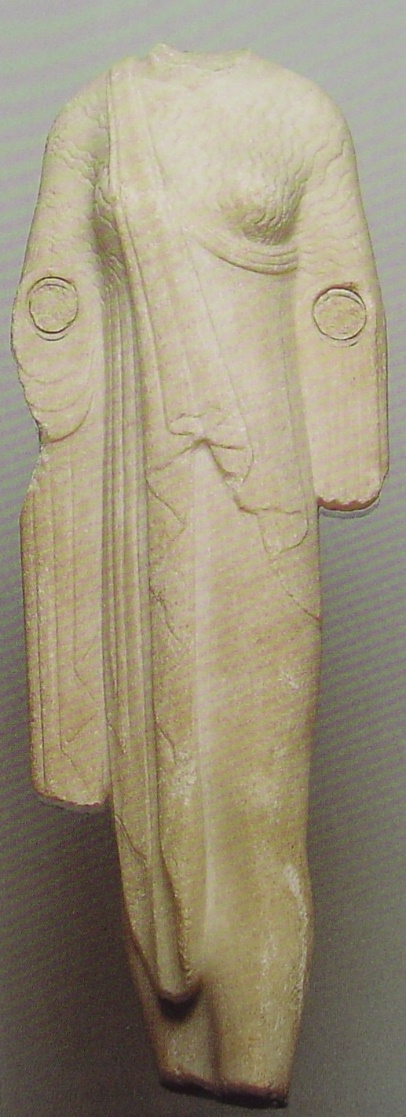 228. Ειδώλιο από τον Τάραντα. 229. Ακρωτήριο από τις Συρακούσες. 230. Κεφαλή ακρολίθου από την Ποσειδωνία
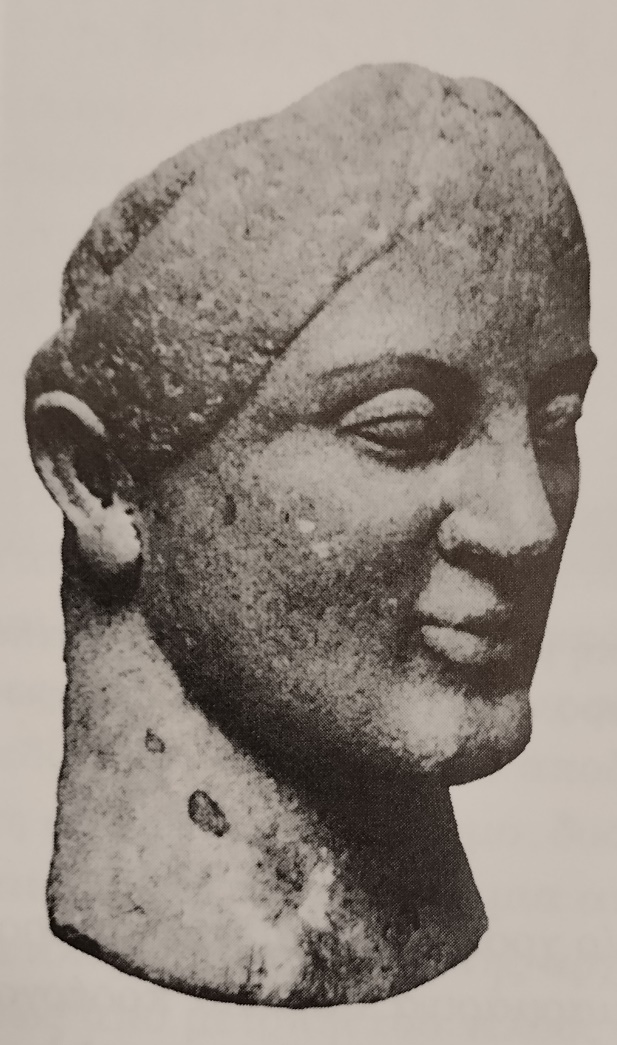